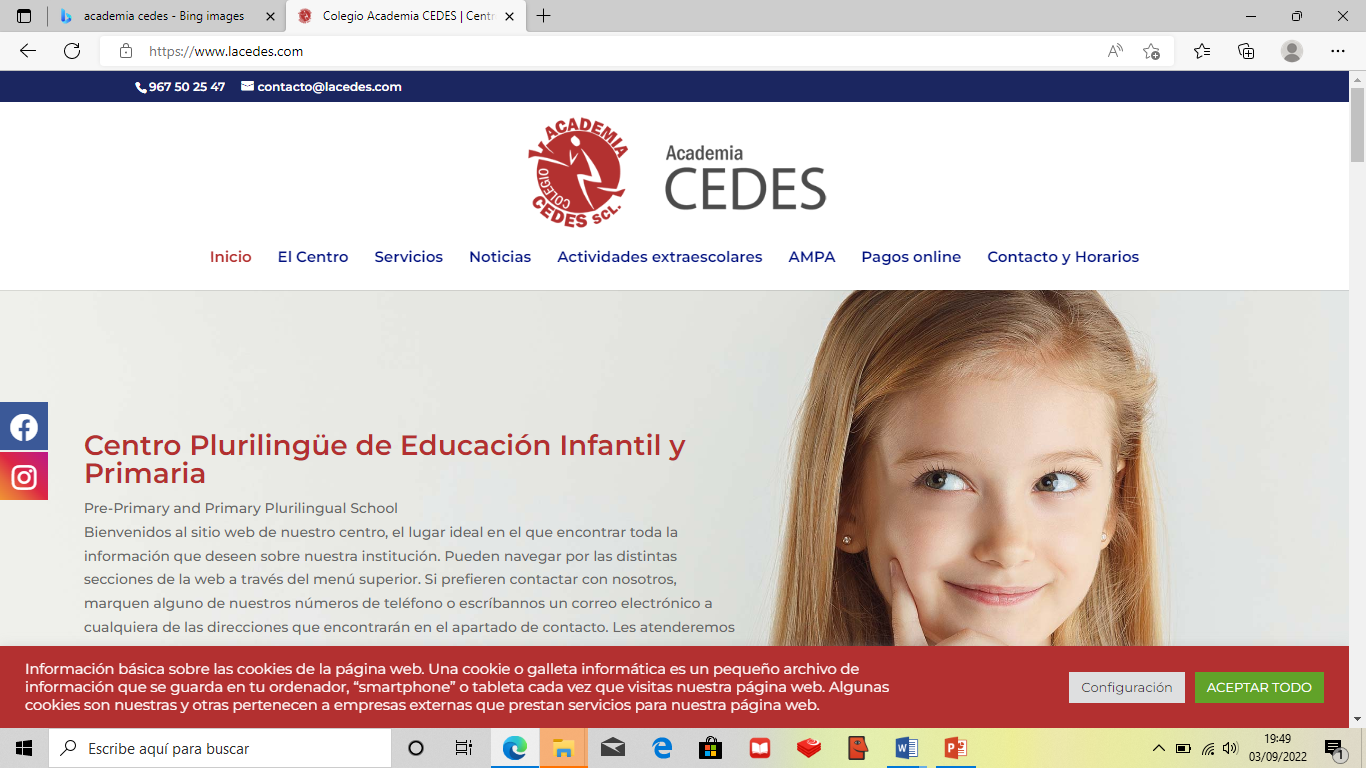 Colegio concertado academia cedes
5º B primaria
PRESENTACIÓN:
Tutora: Alejandro Alcaraz Martínez
EMAIL:  Alejandro.alcaraz@lacedes.com
Blog: www.lacedes.com
Horario atención a los padres y madres: lunes 17:45-18:5 online o presencial, siempre con cita previa
El centro  Profesorado  Alejandro Alcaraz Martínez  W
HORARIOS
Educación primaría : inicio 12 de septiembre
Horario de entrada: 8:50 horas
Horario de salida: 13 h 00 ( septiembre y junio) 14 h 00 (de octubre a mayo)
Puerta de entrada: Entrada principal 
Salida: Puerta exterior izquierda.
                Bus: Puerta principal.
Importante: se ruega máxima puntualidad.
PROFESORES:
Lengua - Matemáticas : D. Alejandro Alcaraz Martínez (5+1- Snappet)
Francés:  Dña. Carmen García
English: Dña. Matilde Yañez
Arts and Crafts:  D. Alejandro Alcaraz Martínez
Religión 0 valores : Dña. Paqui Martínez
Music: Dña. Mariana Mella
Science: Dña. Laura González
Physicall Education: …. D. Alejandro Alcaraz
MATERIALES:
Cuaderno a4 para Lengua 1, Matemáticas 1, Science 1 y Francés - inglés (1).
Cuaderno a5 (pequeño) para religión o valores.
40€ para copias, otros materiales, etc. (Antes del 15 de octubre).
Libro de lectura por trimestre.
Botella de agua personal.
SERVICIOS DEL CENTRO:
Autobús:  40 € por un viaje/mes   60€ ida y  vuelta/ mes (175 días lectivos)
Confirmar. Mascarilla obligatoria. 
Comedor: 9€/día   120/mes
Aula matinal: 07:30-09:00    55€/mes, 4 € al día.
10% de descuento por tres alumnos que disfruten de los servicios del centro.
Inscripciones:  A TRAVÉS DE LA PÁGINA WEB DEL COLE (ÁREA DE DESCARGAS). ENVÍO DE LAS MISMAS CUMPLIMENTADAS AL CORREO : SERVICIOS@LACEDES.COM EN ESA MISMA INSCRIPCIÓN APARECE EL NÚMERO DE CUENTA PARA HACER LA TRANSFERENCIA.
ACTIVIDADES EXTRAESCOLARES SE DETALLARAN EN UNOS DÍAS .
OTROS SERVICIOS:
30€ nativo socio ampa/ 35€ nativo si no es socio ampa
Actividad complementaria deportiva. 5º primaria Rugby.
Seguro escolar 18€ antes del 23 septiembre.
Snappet 60€ . 1º pago en noviembre / 2º pago en febrero. Obligatorio
Kiva sigue utilizándose en el centro, pero sin coste.
PAUTAS TUTORIALES:
EVALUACIÓN INICIAL PRIMERA SEMANA.
LENGUA Y MATEMÁTICAS: EXAMEN CADA DOS TEMAS. 
CÁLCULO: SE TRABAJARÁ EN UN PERIODO SEMANAL.
LENGUA: INSISTIRÉ MUCHO EN LA ORTOGRAFÍA. LECTURA OBLIGATORIA DE UN LIBRO TRIMESTRAL.
ENGLISH: EXAMEN POR TEMA. TRABAJO CON LIBRO Y WORKBOOK. VER TV EN INGLÉS.
NATURAL AND SOCIAL SCIENCE: EXAMEN POR TEMA , Y MATERIALES COMPLEMENTARIOS.
E.F. : BOTELLA DE AGUA Y DESODORANTE ROLL ON.
MÚSICA: FLAUTA
PAUTAS TUTORIALES:
DEBERES EN LA LIBRETA. BUENA LETRA, PRESENTACIÓN ESTUPENDA Y SIN FALTAS DE ORTOGRAFÍA.
BLOG: TAREA DIARIA, PARA MANTENEROS INFORMADOS, CON CALENDARIO DE EXAMENES. DEBEN CONCIENCIARSE DE PONER FECHA DEL DIA Y TAREA AL LADO, PARA QUE USTEDES PUEDAN COMPROBAR EL TRABAJO DIARIO.
UNIFORME: OBLIGATORIO Y ETIQUETADO.
FALTAS DE ASISTENCIA O SALIDAS DEL CENTRO CON JUSTIFICANTE O AUTORIZACIÓN POR VIA EMAIL.
1º DIA DE CLASE. LIBRETA, ESTUCHE Y AGENDA MOCHILA PARA AQUELLOS QUE HAYAN ADQUIRIDO LOS LIBROS EN EL CENTRO, O SEAN BECADOS.
LÁPIZ    BOLÍGRAFO.
CONTROLES – SE PODRÁ VER EN TUTORÍA.
PAUTAS TUTORIALES.
TAREAS SIN HACER, COMO ALGO HABITUAL, SERÁ SANCIONADO EN LA NOTA FINAL.
Conflictos, INTENTAMOS QUE NO VAYAN A MÁS SOLUCIONÁNDOLOS DIALOGANDO. NUNCA OLVIDAREMOS: ``HABLANDO SE ENTIENDE LA GENTE´´.
SI ALGÚN PADRE/MADRE/TUTOR HA CAMBIADO DE NÚMERO DE TELÉFONO O DIRECCIÓN, POR FAVOR COMUNIQUEMELO , POR EMAIL.
LAS ALERGIAS ALIMENTARIAS, SI HAY NOVEDADES EN ALUMNOS, RESPECTO EL CURSO ANTERIOR, POR FAVOR TAMBIÉN ME LO HACEN LLEGAR.
OBJETIVOS GENERALES A CONSEGUIR EN ESTE TRAMO:
Crear hábito de estudio 
Desarrollar su autonomía y motivación
El valor del esfuerzo
Desarrollar pensamiento crítico 
Desarrollar capacidades para la autoevaluación
DOCUMENTO PADRES. LOS 7 PASOS A SEGUIR:
GENERAR UN BUEN AMBIENTE DE ESTUDIO.
Orden de la AGENDA ESCOLAR.
Orden en mochila y MATERIAL ESCOLAR. 
Becados ¡¡PROHIBIDO ESCRIBIR EN ELLOS!!
TIEMPO TOTAL  deberes + estudio = 1H./ 1H 30 Min. aproximado 
Uso de TÉCNICAS DE ESTUDIO 
(aprovechar todos los recursos disponibles y aprender a utilizarlos).
Fortalecer MOTIVACIÓN INTRÍNSECA. 
Fuerza de voluntad y constancia, capacidad de superación de problemas, autocontrol/autorregulación (aprender a aprender y aprender a pensar).
AUTOEVALUACIÓN.
¡GRACIAS POR SU ATENCIÓN!
Alejandro Alcaraz Martínez
 alejandro.alcaraz@lacedes.com